Region 11, Flood Risk Summary
     The information below includes estimates derived from the BLRA as of May 2022.
     The demographic information is based on the Census Bureau’s data of American Community Survey (ACS) 5-year estimates of 2017.
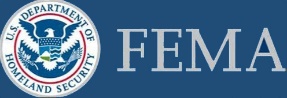 Maximum Number of Federally Declared Flood Disasters since 1989: 8
Statewide County Median: 12
Hazard
Ratio of aSFHA to Region Area: 2.7%
Ratio for Entire State: 2.9%
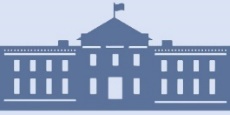 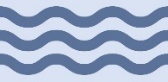 Physical
Human
Exposure
Total Buildings in High-Risk Floodplains: 1,640
Total in State’s Floodplains: 98,357
Estimated Population Residing in High-Risk Floodplains: 3,688
Total in State: 220,201
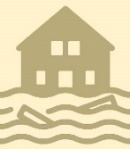 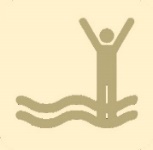 Total Building Value in Floodplains: $212,853K    
Total in State’s Floodplains: $10,329,400K
Newly Mapped in Structures: 116

Newly Mapped out Structures: 318
Estimated Population Displaced by Flooding: 
2,090
Total in State: 108,316
Total Estimated Building Loss: $12,424K
Total Statewide Loss: $644,265K
Total At-Risk Residential Structures: 1,292
Total At-Risk in State: 87,351
Estimated Population in Need of Short-Term Shelters: 430
Total in State: 22,017
Vulnerability
Critical Buildings in Floodplains (Essential Facilities and Non-Historical Community Assets): 46
Total in State’s Floodplains: 2,575
Mobile Homes in 
Floodplains: 105
Total in State’s Floodplains: 23,529
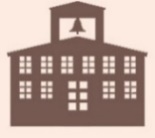 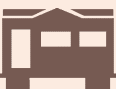 Average Renters Ratio in Floodplains: 28%
State Renters Ratio: 29%
Average Social Vulnerability Index (SVI): 0.30
State Median: 0.48
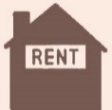 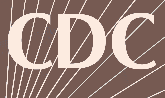 Brooke County, Flood Risk Summary
     The information below includes estimates derived from the BLRA as of May 2022.
     The demographic information is based on the Census Bureau’s data of American Community Survey (ACS) 5-year estimates of 2017.
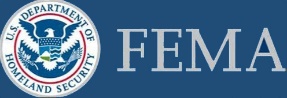 Hazard
Number of Federally Declared Flood Disasters since 1989: 8
Statewide County Median: 12
Ratio of aSFHA to County Area: 3.3%
Statewide County Median: 2.9%
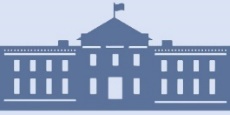 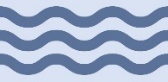 Physical
Human
Exposure
Total Buildings in High-Risk Floodplains: 1,080
Statewide County Median: 1,080
Estimated Population Residing in High-Risk Floodplains: 2,425
Statewide County Median: 2,425
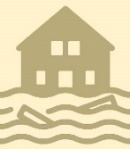 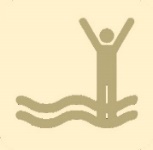 Total Building Value in Floodplains: $140,215K
Statewide County Median: $111,255K
Newly Mapped in Structures: 39

Newly Mapped out Structures: 223
Estimated Population Displaced by Flooding: 
1,305
Statewide County Median: 1,135
Total Estimated Building Loss: $7,485K
Statewide County Median: $7,642K
Total At-Risk Residential Structures: 809
Statewide County Median: 987
Estimated Population in Need of Short-Term Shelters: 266
Statewide County Median: 223
Vulnerability
Mobile Homes in Floodplains: 30
Statewide County Median: 230
Critical Buildings in Floodplains (Essential Facilities and Non-Historical Community Assets): 35
Statewide County Median: 34
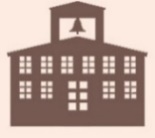 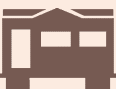 Renters Ratio in Floodplains: 23%
Statewide County Median: 29%
Social Vulnerability Index (SVI), 0 to 1: 0.27
Statewide County Median: 0.48
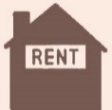 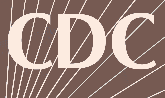 Hancock County, Flood Risk Summary
     The information below includes estimates derived from the BLRA as of May 2022.
     The demographic information is based on the Census Bureau’s data of American Community Survey (ACS) 5-year estimates of 2017.
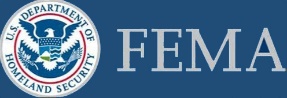 Hazard
Number of Federally Declared Flood Disasters since 1989: 7
Statewide County Median: 12
Ratio of aSFHA to County Area: 2.0%
Statewide County Median: 2.9%
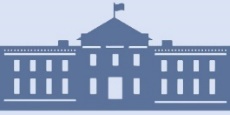 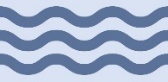 Physical
Human
Exposure
Total Buildings in High-Risk Floodplains: 560
Statewide County Median: 1,080
Estimated Population Residing in High-Risk Floodplains: 1,263
Statewide County Median: 2,425
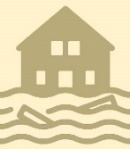 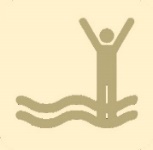 Total Building Value in Floodplains: $72,638K
Statewide County Median: $111,255K
Newly Mapped in Structures: 77

Newly Mapped out Structures: 95
Estimated Population Displaced by Flooding: 
785
Statewide County Median: 1,135
Total Estimated Building Loss: $4,939K
Statewide County Median: $7,642K
Total At-Risk Residential Structures: 483
Statewide County Median: 987
Estimated Population in Need of Short-Term Shelters: 164
Statewide County Median: 223
Vulnerability
Mobile Homes in Floodplains: 75
Statewide County Median: 230
Critical Buildings in Floodplains (Essential Facilities and Non-Historical Community Assets): 11
Statewide County Median: 34
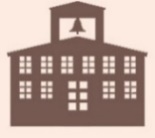 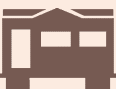 Renters Ratio in Floodplains: 32%
Statewide County Median: 29%
Social Vulnerability Index (SVI), 0 to 1: 0.33
Statewide County Median: 0.48
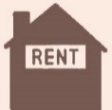 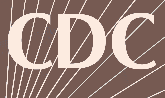